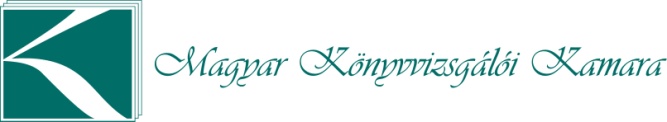 Mikor jó egy MER rendszer?A MER ellenőrzésekmódszertana, tanulságai
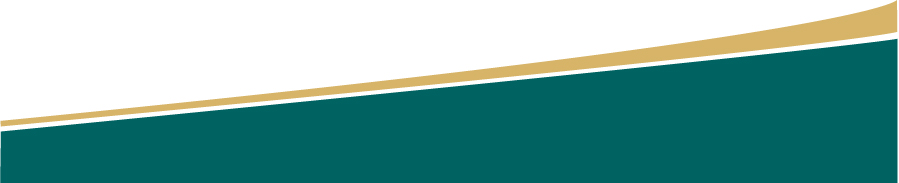 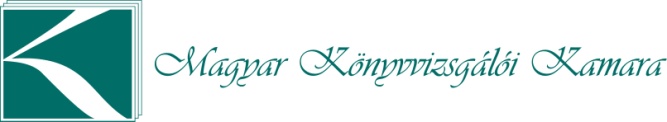 MER változások
A könyvvizsgálói munka minőségének biztosításához elengedhetetlen, hogy a könyvvizsgáló átgondolja és kialakítsa saját vizsgálati módszereit, és megteremtse a standard szerinti, hatékony munkavégzés lehetőségeit
A saját MER szabályozás – hasonlóan a jó számviteli politikához -, folyamatos fejlesztésen, megújuláson kell, hogy átessen, a gyakorlati tapasztalatok nyomán a szabályozási környezetet aktualizálni, fejleszteni kell – valamennyi könyvvizsgálati standard változást le kell követni
Változatlanul elvárás a szigorú megfeleltetés a nemzetközi minőségellenőrzési standardoknak (ISQC1, ISA220)
A jó hír: a 2017-ben folytatott ellenőrzésekhez viszonyítva nem történt érdemi változtatás a kérdőívekben, az ellenőrzés módszere az, amely évről-évre fejlődik, finomodik.
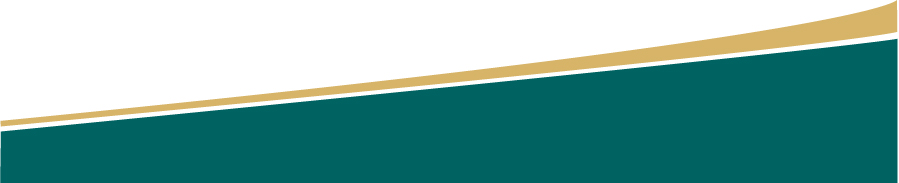 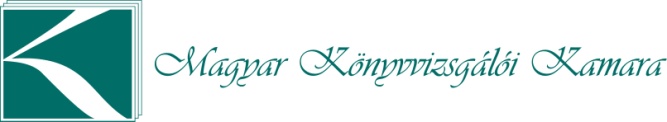 A helyszíni ellenőrzés előtt...
Már az ellenőrzés körülményeinek egyeztetésekor a minőségellenőr felhívja a figyelmet a megfelelő önellenőrzési kérdőív kitöltésére, esetleges megküldésére az ellenőr felé
A vizsgálat az egyedi ellenőrzéssel kezdődik, így már a MER helyszíni ellenőrzésének  megkezdése előtt a vizsgálat tárgyát képezi a MER választás megfelelősége 
Az egyedi ellenőrzés lefolytatása során valamennyi releváns kérdésnél vizsgálni kell a saját MER szabályzatnak való megfelelést – párhuzamosan a kérdőívek kérdései megválaszolásával.
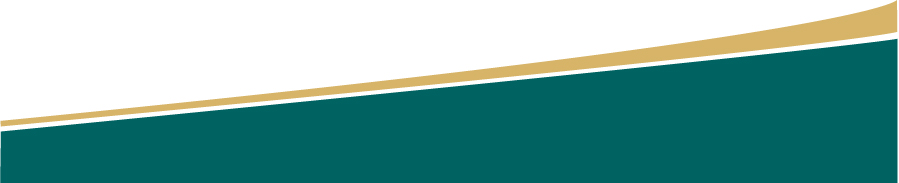 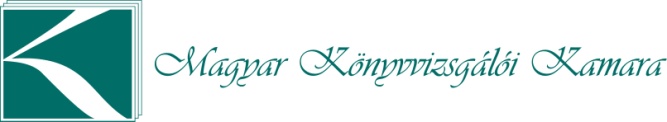 Mit tartsunk szem előtt?
Figyelembe kell venni azt a tényt, hogy jelentős különbség van a nagyobb és a kisebb könyvvizsgáló társaságok, valamint az egyéni könyvvizsgálók működési jellemzőiben – megfelelően pozicionálta-e magát a könyvvizsgáló?
 A kamara honlapján szereplő Ajánlások figyelembe vételével készítette-e el a saját minőségbiztosítási rendszerét?
A MER ellenőrzés nem csak kérdésekre adott válaszokból áll, hanem a megfelelő szabályzat elkészítésén túl az abban foglaltak gyakorlatban való alkalmazásának vizsgálata a cél: a minőségellenőrzés során a „megfelelt”” szint eléréséhez nem elegendő egy formai szempontból kifogástalan MER kialakítása, a saját szabályzatban foglaltak betartása az elvégzett könyvvizsgálatok során ugyanakkora súllyal kell, hogy latba essen.
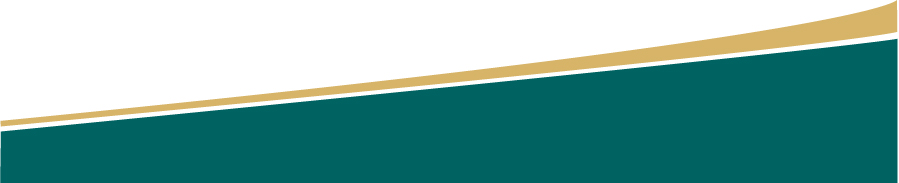 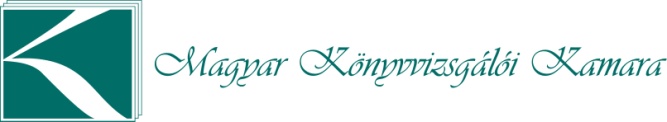 Mit és hol keressünk?
A kamara honlapján megtalálhatók a könyvvizsgálók minőség-ellenőrzési elveire és eljárásaira vonatkozó szabályzat segédletei:
      https://www.mkvk.hu/szervezet/bizottsagok/minosegellenorzes/MER

A Minőség-ellenőrzési Módszertani Útmutató és Segédlet – az alcímtől eltérően – NEM csak minőségellenőrök számára készült!
Tartalmazza a vonatkozó 1. és 220. témaszámú standardok kötelező előírásait, taglalja a fogalmi rendszert és összehasonlítja a különböző szervezeti formákból adódó eltérő felelősségeket.
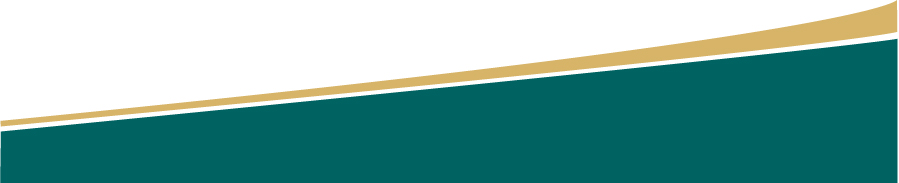 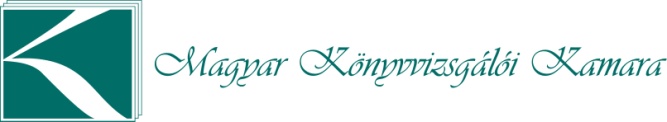 Az Ajánlások szerepe
Elérhetőségük: 
www.mkvk.hu/szervezet/bizottsagok/minosegellenorzes/MER/MER_ajanlas_2015
Céljuk: 
az 1. témaszámú „Minőségellenőrzés a pénzügyi kimutatások könyvvizsgálatával és átvilágításával, valamint az egyéb bizonyosságot nyújtó és kapcsolódó szolgáltatási megbízások végrehajtásával foglalkozó társaságok esetében” című Nemzetközi Minőségellenőrzési Standard, valamint a 
220. témaszámú „A pénzügyi kimutatások könyvvizsgálatának minősége” című Nemzetközi Minőségellenőrzési Standard
előírásai alapján segítség nyújtása a saját  szabályzat elkészítéséhez – NEM azonosak a saját szabályzattal, NEM helyettesítik azt. A mellékletek változatlan formában való alkalmazása sem kötelező (relevánsabb lehet a saját program által felkínált, de tartalmilag megfelelőt használni).
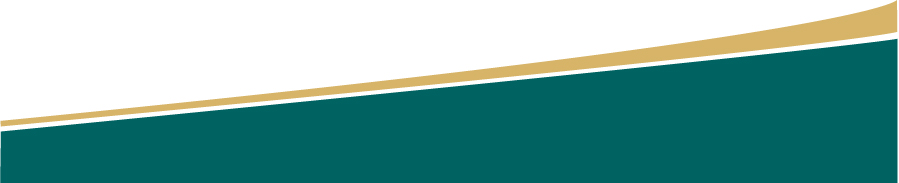 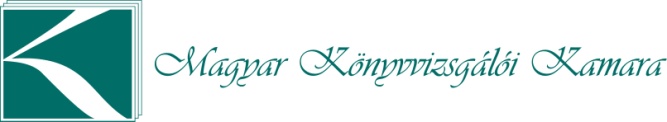 A könyvvizsgálók és a könyvvizsgáló társaságok mőködésének jogi keretei és a működésük jellemzői szerint
1. Könyvvizsgáló társaságok, amelyek legalább hat közreműködő könyvvizsgálóval működnek, akik mint személyükben felelős könyvvizsgálók jelentést bocsátanak ki, a társasággal alkalmazotti, vagy tulajdonosi jogviszonyban vannak, a társaságnál a könyvvizsgálók a könyvvizsgálatok során asszisztenciával, vagy asszisztencia nélkül dolgoznak,
2. Könyvvizsgáló társaságok, amelyeknél legalább kettő és legfeljebb öt könyvvizsgáló működik közre, akik mint személyükben felelős könyvvizsgálók jelentést bocsátanak ki, a társasággal alkalmazotti, vagy tulajdonosi jogviszonyban vannak, a társaságnál a könyvvizsgálók a könyvvizsgálatok során asszisztenciával, vagy asszisztencia nélkül dolgoznak,
3. A kockázat megosztás nélkül, asszisztenciával dolgozó könyvvizsgálók. A könyvvizsgálóknak ez a köre működhet társaságként, vagy egyéni könyvvizsgálóként, de mindkét esetben asszisztensekkel végzik a könyvvizsgálatot, valamint
4. Egyéni könyvvizsgálók, akik asszisztensek nélkül végzik a könyvvizsgálatot. A rendszer kialakítása szempontjából ide sorolhatók a 2. és 3. pontban felsorolt formák is.
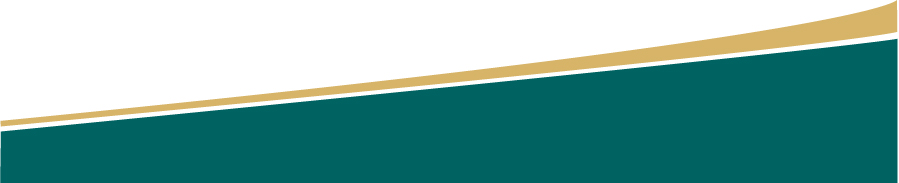 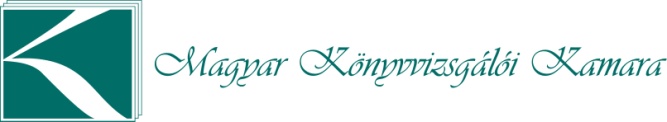 A két szintű ellenőrzési rendszer
Az egyéni könyvvizsgálók részére kétszintű ellenőrzési rendszert dolgozott ki a MKVK.
A minőségellenőrzési rendszer első szintjét a „társaság” által végzett önértékelés jelenti.
A rendelkezésre bocsátott kérdőívek alapvetően a szabályzat tartalmára vonatkozó kérdéseket tartalmaznak.
Az ellenőrzés második szintje a minőségellenőr helyszíni ellenőrzése során valósul meg.
A minőségellenőrzési rendszerre vonatkozó kérdések között szerepel az önértékelés eredménye is, de alapvetően a rendszer gyakorlati működésére irányul a vizsgálat.
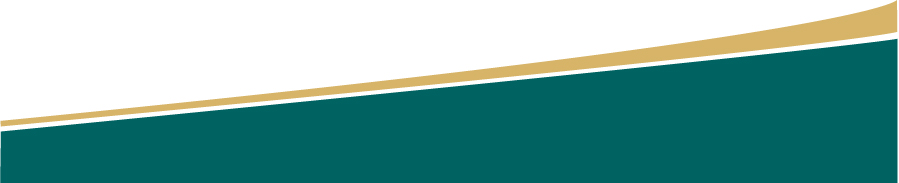 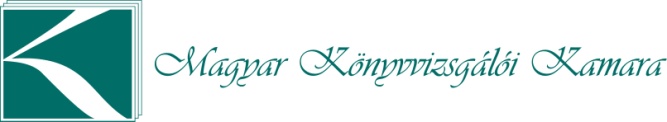 Eltérések a kockázat megosztás nélkül, asszisztenciával dolgozó könyvvizsgálók és a több aláíró könyvvizsgálóval rendelkező társaságminőségellenőrzési szabályzatában
A megbízásért felelős partner egy személyben a személyében felelős, aláíró könyvvizsgáló
Az aláíró könyvvizsgáló egy személyben felel a minőséghez kapcsolódó társasági feltételek teljesüléséért, és az ügyfelek könyvvizsgálatáért
 A belső minőség-ellenőrzés kétszintű lehet (asszisztencia és az aláíró könyvvizsgáló)
 A vezetés felelőssége teljes egészében az aláíró könyvvizsgáló felelőssége
 Az ügyfelek elfogadásáért és megtartásáért a könyvvizsgáló egy személyben felelős
 Az emberi erőforrások biztosításáért, és a munkacsoport beosztásáért; a felügyeletért és
      áttekintésért az aláíró könyvvizsgáló egy személyben felelős
 Vitás ügyekben nem támaszkodhat belső véleményekre
 Konzultációk esetében csak külső erőkre számíthat
 Eltérő vélemények belső megoldására, rendezésére nincs lehetősége
 Független minőségellenőrzés megjelölése a szabályzatban lényeges, mivel arra belső lehetősége nincs. A megbízáshoz kapcsolódó minőségvizsgáló csak külső könyvvizsgáló lehet.
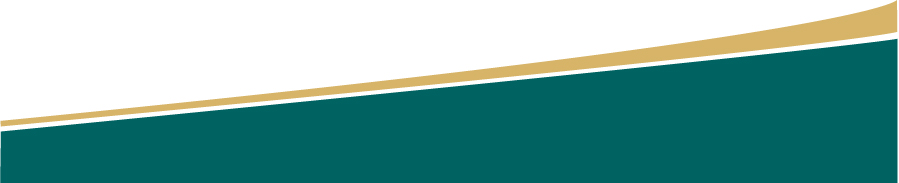 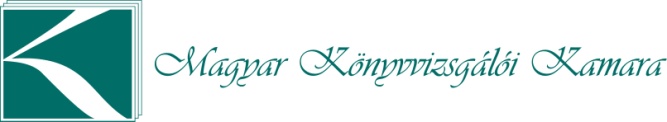 A MER kérdőívek rendszere I.
5/a/1. ÖNÉRTÉKELŐ KÉRDŐÍV (MER) asszisztens nélkül dolgozó egyéni könyvvizsgálók 5/a/2. HELYSZÍNI ELLENŐRZÉS KÉRDŐÍVE (MER) asszisztens nélkül dolgozó egyéni könyvvizsgálók 
5/a/3. ÖNÉRTÉKELŐ KÉRDŐÍV (MER) asszisztenssel dolgozó egyéni könyvvizsgálók 
5/a/4. HELYSZÍNI ELLENŐRZÉS KÉRDŐÍVE (MER) asszisztenssel dolgozó egyéni könyvvizsgálók 5/a/5. ÖNÉRTÉKELŐ KÉRDŐÍV (MER) 2-5 fő aláíró könyvvizsgálót foglalkoztató cégek 5/a/6. HELYSZÍNI ELLENŐRZÉS KÉRDŐÍVE (MER) 2-5 fő aláíró könyvvizsgálót foglalkoztató cégek 
 5/b HELYSZÍNI ELLENŐRZÉS KÉRDŐÍVE (MER) legalább hat aláíró könyvvizsgálót foglalkoztató cégek ellenőrzése -
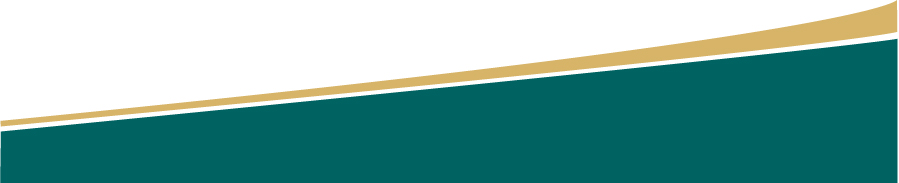 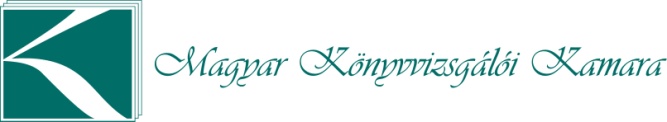 A MER kérdőívek rendszere II.
A 6 főnél több aláíró könyvvizsgálót foglalkoztató cégek MER rendszerének ellenőrzése még részben sem épít a vizsgált könyvvizsgáló ill. társaság önbevallásra, kizárólag a minőségellenőr által végzett vizsgálat keretében ellenőrzi a szabályzat és az alkalmazott gyakorlat megfelelőségét.
A kitöltés során elmaradhatatlan a kikérdezés alapján történő vizsgálat (beszélgetés a felelős vezetőkkel/munkatársakkal)
A kérdőív a kérdésekre adott „igen”  vagy „nem” válaszok mellett jelentős részben szöveges kiegészítést, magyarázatot is igényel .
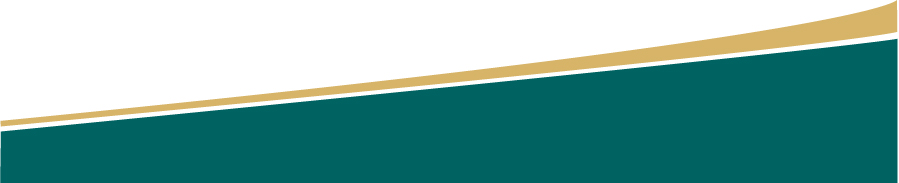 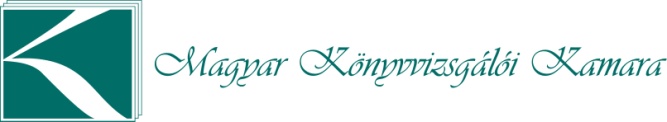 Az 5/a/1 önértékelési kérdőív felépítése
1.Minőségellenőrzéssel kapcsolatos szabályozási követelmények
2. Etikai és függetlenségi követelmények 		
3. Megbízások elfogadása és megtartása 	
4. Emberi erőforrások 		
5. A megbízások végrehajtásához kapcsolódó minőségi követelmények 
6. Konzultációk, külső szakértők kijelölése, eltérő vélemények kezelése	
7. A megbízásokhoz kapcsolódó minőségellenőrzés 	
8. Dokumentálás 
9. A könyvvizsgálói munka megfelelő minőségének figyelemmel kísérése a gyakorlatban
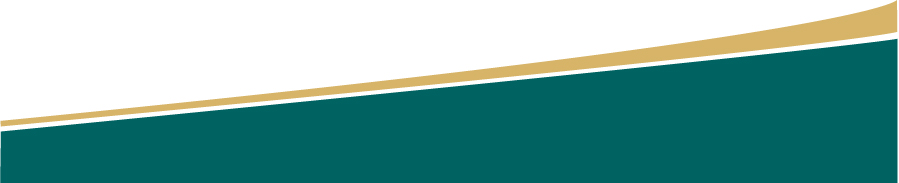 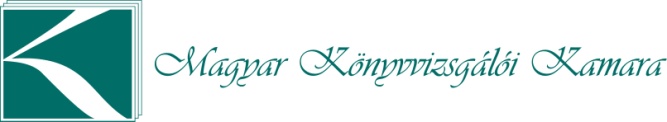 Az 5/a/2 helyszíni ellenőrzési kérdőív
1. Minőségellenőrzéssel kapcsolatos szabályozási követelmények
2. Etikai és függetlenségi követelmények 	
3. Megbízások elfogadása és megtartása - emberi erőforrások biztosítása 
4. A megbízás végrehajtásával kapcsolatos minőségi követelmények 
5. Dokumentálás 
6. A belső ellenőrzési rendszer és a könyvvizsgálói munka megfelelő minőségének figyelemmel kísérése
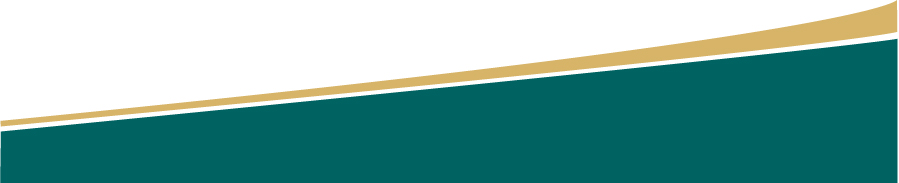 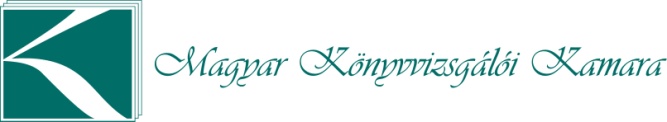 Az 5/a/3 önértékelési kérdőív
Többlet kérdések az 5a1-hez képest:
A szabályzat asszisztensek általi megismerése
A minőségért való felelősség megosztása 
Az asszisztensek által készített munkapapírok áttekintése
A függetlenségre, összeférhetetlenségre vonatkozó nyilatkozatok az asszisztensekre vonatkozóan
Áttekintési lista bővülése
Asszisztensek munkájának értékelése, visszajelzések figyelembe vétele
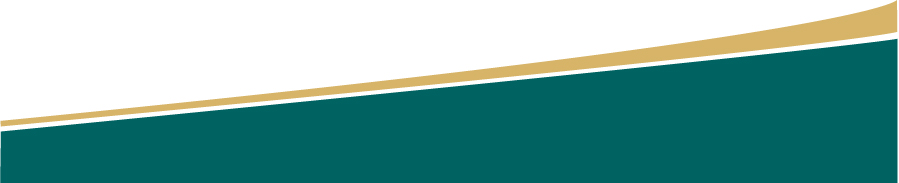 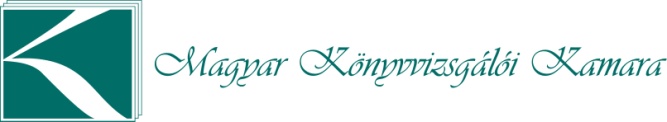 Az 5/a/5 önértékelési kérdőív
Többlet kérdések az 5a3-hoz képest:
A könyvvizsgáló társaság ügyvezetésének felelőssége a minőség biztosításáért
A könyvvizsgálók információ szolgáltatási kötelezettsége az általuk nyújtott szolgáltatások hatóköréről, függetlenségüket veszélyeztető körülményekről
Részvétel előírása az MKVK által kötelezően előírt oktatásokon, szakmai tudás fejlesztése
A munkatársak teljesítményének értékelése
Az aláíró könyvvizsgáló ellenőrzési kötelezettségére vonatkozó kérdések (a vélemény kiadása előtt)
Függetlenségi, összeférhetetlenségi nyilatkozatok, áttekintési listák
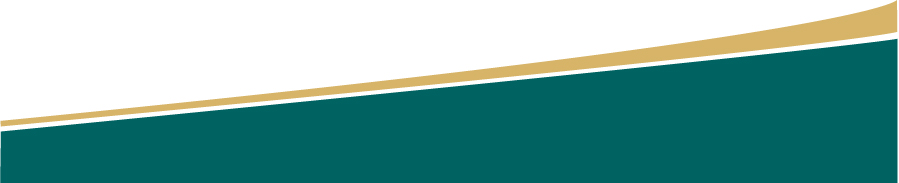 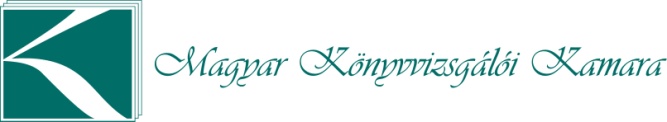 Az 5/b,  6 fő feletti kérdőív
A minőségellenőrzéssel kapcsolatos szabályozási követelmények
Etikai követelmények és eljárások 
Megbízások elfogadása és megtartása 
A megbízás végrehajtásával kapcsolatos minőségi követelmények)
5.   Dokumentálás 
A belső minőségellenőrzési rendszer és a könyvvizsgálói munka 
     megfelelő minőségének figyelemmel kísérése 

A kitöltés során a kérdésekre adott „igen”  vagy „nem” válaszok mellett jelentős részben szöveges kiegészítést, magyarázatot is igényel a kérdőív annak érdekében, hogy a rendszer működésének a vizsgált könyvvizsgáló társaság sajátosságaihoz igazodó helyességét a minőségellenőr ill. a MEB meg tudja ítélni.
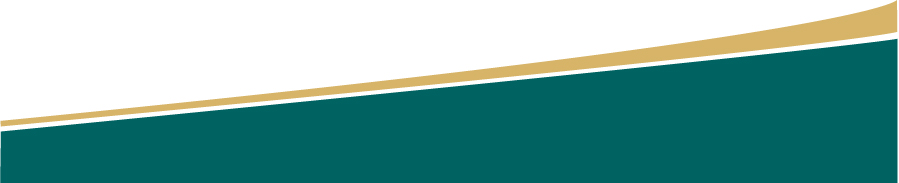 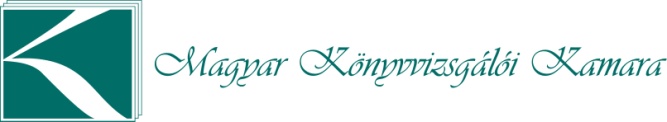 A 2017 évi MER ellenőrzések tapasztalatai
A könyvvizsgálók általában rendelkeztek saját szabályzatokkal, de a hatályba léptetett szabályzat nem volt „testre szabva”, nem tartalmazta a könyvvizsgáló, könyvvizsgáló cég egyedi sajátosságait, jellemzőit
A „megfelelt, megjegyzéssel” és a „nem felelt meg” egyedi ellenőrzési eredmények hátterében többnyire az állt, hogy a megbízások végrehajtása nem a saját – egyébként tartalmilag megfelelő - MER szabályzatban foglaltak szerint történt
Az ellenőrzöttek szinte mindegyike használ könyvvizsgálói munkaprogramot, azonban sokszor nem ismeri teljes körűen a program által biztosított lehetőségeket, így nem igazítja hozzá a könyvvizsgálat gyakorlatát a MER szabályozásban foglaltakhoz.
Elmarad a MER saját táblázatokkal, munkapapírokkal való kiegészítése, illetve több esetben dupla dokumentáció született
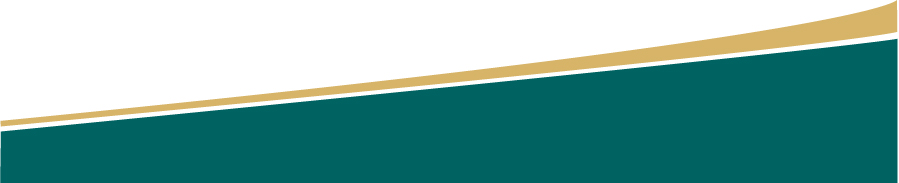